I Volunteered For 6 Weeks In Sri Lanka And It Changed My View Of The World Completely
This is not a story about spiritual journeys and finding inner peace. No, this is about realizing how harsh reality is for some people and how we are choosing to look the other way. Everything looks better on Instagram, right? But perfect lighting or filters cannot change reality. I went on a 6 week trip to Kandy, Sri Lanka. There I worked as a volunteer with orphan children who suffered from different illnesses. Before I went there, I thought of Sri Lanka as a tropical paradise. Reality hit me hard. Yes, there were beautiful beaches, breathtaking sceneries, and luxury resorts, but that was not the everyday life. There is great poverty. People live in miserable conditions. Food is prepared in highly unhygienic environments (but it tastes fantastic!!) The traffic is absolutely chaotic (a 40km journey with the bus takes about 4-5 hours). There are (BIG) spiders everywhere. I am well aware of the fact that not everywhere is the same, but in most places, this is the reality. Still, their culture is beautiful and very interesting. People seem happy and content. They are kind and helpful. That kept me going on. Sometimes the conditions I lived and worked in (with other several volunteers from around the world) were unbearable. Knowing that the locals live like this every day gave me courage, but it still seemed impossible. So next time you visit a country, take time and try to experience it’s reality, it’s everyday life, not only the tourist attractions. What you will discover might surprise you and change your perspective of the world forever.
Temple
Some of the kids
Kitchen in restaurant
Newspaper pages instead of napkins
Spider in the kitchen
Chaos on the streets
Chicken shop
Cutting and selling fish in the street
Deer taking a stroll
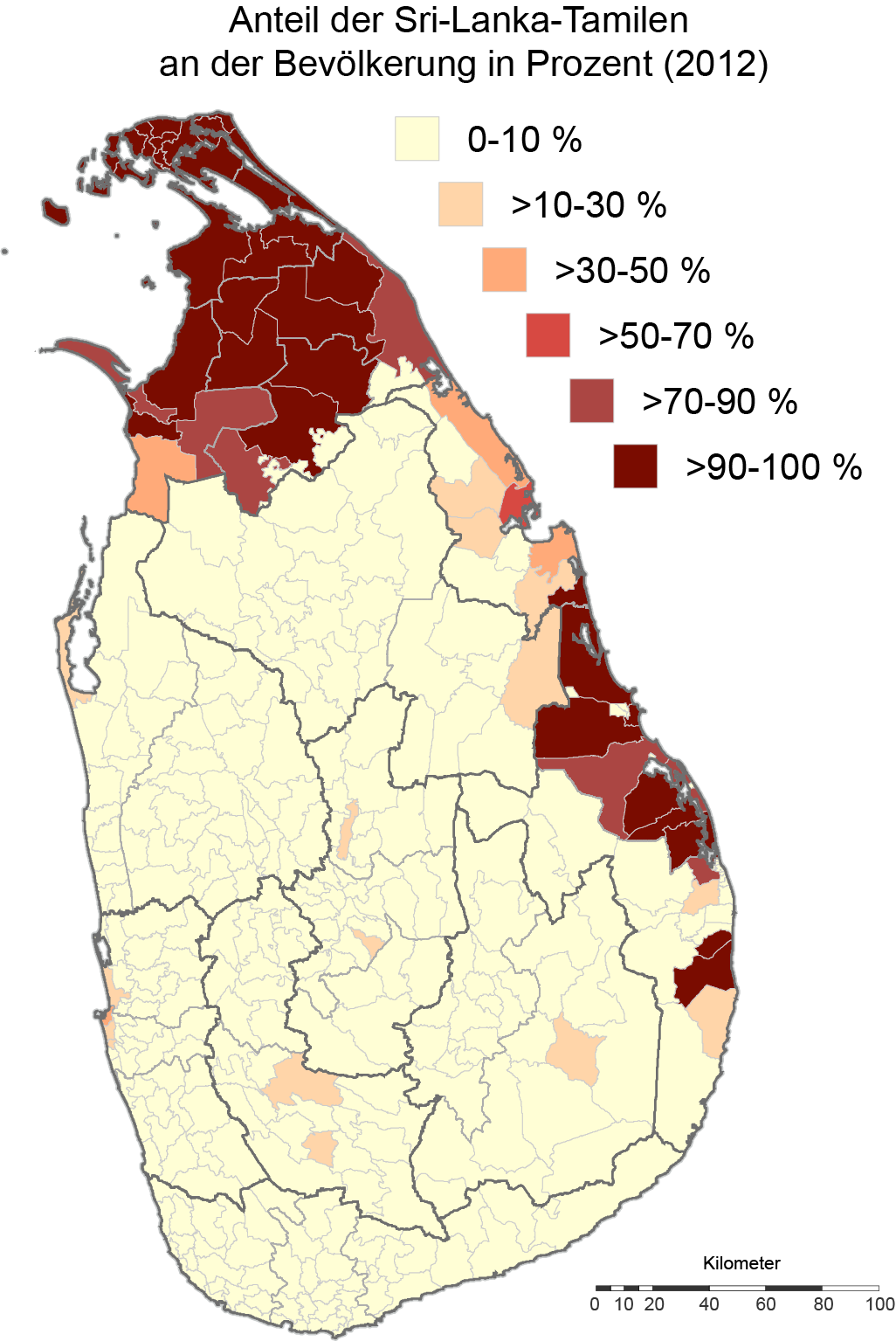 Additional Views
Village man suffering from tuberculosis being washed by his wife, at dusk.
Tamil tea plucker
Wedding
Funeral